Donaciones y Financiación
Módulo 6
www.leaderseeds.eu
Esquema
01
Planificación Financiera e Inversión
"Todos pueden ser grandes porque todos pueden servir".
 – Martin Luther King Jr.
02
Recaudación de Fondos Digital
03
Atraer Apoyo
04
Financiación Externa
05
Referencias
Introducción
En este módulo, los estudiantes serán introducidos a los conceptos de planificación financiera, así como el papel de la recaudación de fondos digital, y cómo se puede utilizar para apoyar las actividades de recaudación de fondos de las ONG. 
Además, los estudiantes obtendrán una comprensión de las herramientas y oportunidades utilizadas para atraer apoyo financiero, así como las estrategias básicas de inversión. 
Además, podrán dar los primeros pasos para iniciar una campaña digital de recaudación de fondos y comprenderán la perspectiva tanto de las ONG como de los donantes, mejorando así su capacidad para satisfacer las necesidades de cada uno.
Objetivos de Instrucción y Aprendizaje
Objetivo de Aprendizaje:

Los estudiantes comprenderán el papel de un plan financiero, la estrategia financiera y los beneficios de planificar la inversión en herramientas y oportunidades digitales.

Los estudiantes comprenderán qué es la recaudación de fondos digital y cómo se puede utilizar para apoyar las actividades de recaudación de fondos de las ONG.

Los estudiantes comprenderán el alcance de las herramientas y oportunidades para atraer apoyo financiero.
Objetivos de Instrucción y Aprendizaje
Objetivo de Aprendizaje:

Los educadores tienen una mejor comprensión de la relación entre las ONG y sus fuentes de financiación.

Objetivos de Instrucción:

Los estudiantes serán introducidos a los conceptos básicos de planificación financiera, estrategia financiera e inversión.
Objetivos de Instrucción y Aprendizaje
Objetivos de Instrucción:

A los estudiantes se les enseñará la metodología de recaudación de fondos, estrategias, tendencias y consejos para comenzar.
A los estudiantes se les enseñará cómo las ONG buscan y adquieren financiación.
Cómo apelar y comunicarse con los donantes a largo plazo. 
Los estudiantes serán introducidos a las fuentes de financiación.
Objetivos de Instrucción y Aprendizaje
Objetivos de Instrucción:

A los estudiantes se les enseñarán los pasos para escribir un Caso de apoyo.

A los estudiantes se les enseñará la "combinación de financiación". 

A los estudiantes se les enseñarán los conceptos básicos del capital de riesgo, los business angels y cómo estos conceptos pueden beneficiar a las ONG.
Objetivos de Instrucción y Aprendizaje
Objetivos de Aprendizaje:

Los estudiantes podrán describir la diferencia entre un plan financiero y una estrategia financiera.
Los estudiantes estarán familiarizados con los conceptos básicos para guiar la inversión.
Los estudiantes podrán hablar sobre el valor de la inversión en herramientas y oportunidades digitales.
Objetivos de Instrucción y Aprendizaje
Objetivos de Aprendizaje:

Los estudiantes podrán evaluar las opciones de recaudación de fondos digitales para su uso en su propia organización.

Los estudiantes podrán dar los pasos iniciales para iniciar una campaña digital de recaudación de fondos.

Los estudiantes podrán buscar y solicitar nuevas fuentes de apoyo financiero.
Objetivos de Instrucción y Aprendizaje
Objetivos de Aprendizaje:

Los estudiantes comprenden la perspectiva tanto de las ONG como de los donantes, mejorando así su capacidad para satisfacer las necesidades de cada uno.
Competencias Adquiridas
Los estudiantes podrán comprender la metodología, las estrategias y las tendencias de recaudación de fondos.

Los estudiantes obtendrán el conocimiento de cómo buscar y adquirir fondos como ONG.

Los estudiantes podrán apelar a donantes a largo plazo y estarán al tanto de otras fuentes de financiación.
Competencias Adquiridas
Los estudiantes podrán dar los pasos iniciales para iniciar una campaña digital de recaudación de fondos.

Los estudiantes obtendrán una comprensión de la perspectiva tanto de las ONG como de los donantes, mejorando así su capacidad para satisfacer las necesidades de cada uno.
Duración del Módulo
2-3 horas de contenido (tiempo asignado a la parte teórica, ejercicios y trabajo individual)
01
Planificación Financiera e Inversión
¿Qué es un Plan Financiero?
Un plan financiero es una visión general de las finanzas actuales de su negocio y las proyecciones de crecimiento. 

Piense en cualquier documento que represente su situación monetaria actual como una instantánea de la salud de su negocio y las proyecciones que son sus expectativas futuras.
Componentes de un Plan Financiero
Cuenta de pérdidas y ganancias

Estado de flujo de efectivo

Balance
Componentes de un Plan Financiero
Previsión de ventas

Plan de personal

Ratios de negocio y análisis de punto de equilibrio
¿Por qué es importante un plan financiero?
Un plan financiero es una instantánea del estado actual de su negocio. Las proyecciones, informan sus objetivos financieros a corto y largo plazo y le dan un punto de partida para desarrollar una estrategia.

Le ayuda, como propietario de un negocio, a establecer expectativas realistas con respecto al éxito de su negocio. Es menos probable que se sorprenda por su estado financiero actual y más preparado para manejar una crisis o un crecimiento increíble, simplemente porque conoce sus finanzas por dentro y por fuera.
¿Por qué es importante un plan financiero?
Además de ayudarlo a administrar mejor su negocio, un plan financiero completo también lo hace más atractivo para los inversores. Le hace menos riesgo y demuestra que tiene un plan firme y un historial para hacer crecer su negocio.
¿Qué es una estrategia financiera?
Una buena estrategia financiera combina la planificación financiera y la planificación estratégica, promoviendo el logro de los objetivos a través de una inversión cuidadosa y planificada.
Source: https://www.batonglobal.com/post/how-to-write-mission-vision-and-values-statements-with-examples#:~:text=The%20mission%20statement%20communicates%20the,organization's%20core%20principles%20and%20ethics
Reuniéndolo todo…
Al crear un plan financiero, el proceso de identificación de necesidades arrojará luz sobre las oportunidades de inversión en transformación digital.

Un plan financiero que contenga esas necesidades alimentará la estrategia financiera de la organización, que priorizará y aplicará fuentes de fondos para perseguirlas.
Reuniéndolo todo…
La inversión de los fondos disponibles, como se describe, es una forma de apoyar la transformación digital. 

Generar fondos a través de otras actividades de inversión es otra forma de adquirir fondos para herramientas y recursos digitales.
¿Qué es una inversión?
Una inversión es un activo o elemento adquirido con el objetivo de generar ingresos o apreciación. 

La apreciación se refiere a un aumento en el valor de un activo a lo largo del tiempo. Cuando un individuo compra un bien como inversión, la intención no es consumir el bien, sino usarlo en el futuro para crear riqueza.

Una inversión siempre se refiere al desembolso de algo de capital hoy (tiempo, esfuerzo, dinero o un activo) con la esperanza de una mayor recompensa en el futuro que la que se puso originalmente.
¿Qué es una Inversión?
Una inversión implica poner capital en uso hoy para aumentar su valor con el tiempo.

Una inversión requiere poner capital a trabajar, en forma de tiempo, dinero, esfuerzo, etc., con la esperanza de una mayor recompensa en el futuro que la que se puso originalmente.

Una inversión puede referirse a cualquier medio o mecanismo utilizado para generar ingresos futuros, incluidos bonos, acciones, propiedades inmobiliarias o un negocio, entre otros ejemplos.
10 Conceptos de Inversión que los Principiantes Deben Aprender
10 Investing Concepts Beginners Need to Learn (investopedia.com)
10 Conceptos de Inversión que los Principiantes Deben Aprender
10 Investing Concepts Beginners Need to Learn (investopedia.com)
"La fuerza se muestra no solo en la capacidad de persistir, sino en la capacidad de comenzar de nuevo".
F. Scott Fitzgerald
Estrategias de Inversión que Aprender antes de Operar
Lo mejor de las estrategias de inversión es que son flexibles. Si elige uno y no se adapta a su tolerancia al riesgo o horario, ciertamente puede hacer cambios.

Pero ten cuidado: hacerlo puede ser costoso. Cada compra conlleva una precio. Más importante aún, la venta de activos puede crear una ganancia de capital realizada. Estas ganancias están sujetas a impuestos y, por lo tanto, son caras.
Estrategias de Inversión que Aprender antes de Operar
Analizamos cuatro estrategias de inversión comunes que se adaptan a la mayoría de los inversores. Al tomarse el tiempo para comprender las características de cada uno, estará en una mejor posición para elegir uno que sea adecuado para usted a largo plazo sin la necesidad de incurrir en el gasto de cambiar de rumbo.

Lectura: https://www.investopedia.com/investing/investing-strategies/
Estrategias de Inversión que Aprender antes de Operar
Antes de averiguar su estrategia, tome algunas notas sobre su situación financiera y sus objetivos.

La inversión de valor requiere que los inversores permanezcan en ella a largo plazo y apliquen esfuerzo e investigación a su selección de acciones.

Los inversores que siguen estrategias de crecimiento deben estar atentos a los equipos ejecutivos y las noticias sobre la economía.
Estrategias de Inversión que Aprender antes de Operar
Los inversores de impulso compran acciones que experimentan una tendencia alcista y pueden optar por vender en corto esos valores.

El promedio del costo en dólares es la práctica de hacer inversiones regulares en el mercado a lo largo del tiempo.
Estrategias de Inversión que Aprender antes de Operar
Estrategia 1: Inversión en valor

Inversores de valor son compradores de gangas. Buscan acciones que creen que están infravaloradas. Buscan acciones con precios que creen que no reflejan completamente el valor intrínseco de la seguridad. 

La inversión de valor se basa, en parte, en la idea de que existe cierto grado de irracionalidad en el mercado. Esta irracionalidad, en teoría, presenta oportunidades para obtener una acción a un precio con descuento y ganar dinero con ella.
Estrategias de Inversión que Aprender antes de Operar
Estrategia 1: Inversión en valor

Warren Buffet: El inversor de valor definitivo

Herramientas de inversión de valor
Estrategias de Inversión que Aprender antes de Operar
Estrategia 2: Inversión de crecimiento

En lugar de buscar acuerdos de bajo costo, los inversores de crecimiento quieren inversiones que ofrezcan un fuerte potencial alcista cuando se trata de las ganancias futuras de las acciones. Se podría decir que un inversor de crecimiento a menudo está buscando la "próxima gran cosa". 

La inversión de crecimiento, sin embargo, no es un abrazo imprudente de la inversión especulativa. Más bien, implica evaluar la salud actual de una acción, así como su potencial para crecer.
Estrategias de Inversión que Aprender antes de Operar
Estrategia 2: Inversión de crecimiento

¿Funciona la inversión de crecimiento?

Variables de inversión de crecimiento
Estrategias de Inversión que Aprender antes de Operar
Estrategia 3: Inversión de impulso (momentum)

Los inversores de impulso se suben a la ola “ide the wave”. Creen que los ganadores siguen ganando y los perdedores siguen perdiendo. 

Buscan comprar acciones que experimentan una tendencia alcista. Debido a que creen que los perdedores continúan cayendo, pueden optar por  vender en corto esos valores.
Estrategias de Inversión que Aprender antes de Operar
Estrategia 3: Inversión de impulso

Pero la venta en corto es una práctica extremadamente arriesgada. Más sobre esto más adelante.
¿Funciona?

El atractivo de la inversión de impulso

Shorting (cortocircuito)
Estrategias de Inversión que Aprender antes de Operar
Estrategia 4: Promedio del costo en dólares
Dollar-cost averaging (DCA) es la práctica de realizar inversiones regulares en el mercado a lo largo del tiempo y no es mutuamente excluyente de los otros métodos descritos anteriormente. Más bien, es un medio para ejecutar cualquier estrategia que elija.

Con DCA, puede optar por poner $ 300 en una cuenta de inversión cada mes. Este enfoque disciplinado se vuelve particularmente poderoso cuando utiliza funciones automatizadas que invierten para usted.
Estrategias de Inversión que Aprender antes de Operar
Estrategia 4: Promedio del costo en dólares

Es fácil comprometerse con un plan cuando el proceso casi no requiere supervisión.

Una sabia elección.
Estrategias de Inversión que Aprender antes de Operar
Una vez que haya identificado su estrategia

Primero, calcule cuánto dinero necesita para cubrir sus inversiones. Eso incluye cuánto puede depositar al principio, así como cuánto puede continuar invirtiendo en el futuro. 

A continuación, tendrá que decidir la mejor manera de invertir.
Estrategias de Inversión que Aprender antes de Operar
Una vez que haya identificado su estrategia

¿Tienes la intención de acudir a un asesor financiero o corredor tradicional, o es un enfoque pasivo y sin preocupaciones más apropiado para ti? 

Si eliges este último, considera registrarte con un robo-advisor (asesor de inversion automatizado). Esto le ayudará a calcular el costo de invertir desde las tarifas de administración, hasta  comisiones que tendrás que pagar a tu corredor o asesor.
Estrategias de Inversión que Aprender antes de Operar
Considera tus vehículos de inversión. 

Recuerda que no deberías “poner todos los huevos en una sola canasta”, así que asegúrese de distribuir su dinero a diferentes vehículos de inversión diversificando: acciones, bonos, fondos mutuos, ETF. 

Si eres socialmente consciente, puedes considerar la inversión responsable. Ahora es el momento de averiguar de qué deseas en tu cartera de inversiones.
"Nunca renuncies a un sueño solo por el tiempo que te llevará lograrlo. El tiempo pasará de todos modos".
Earl Nightingale
Mejores Prácticas Financieras de las ONG
Crea crédito para tu ONG

¡Adminístralo también!

Compara los informes financieros con su presupuesto
Mejores Prácticas Financieras de las ONG
Diversifica el financiamiento de su organización sin fines de lucro
Preparate para el apoyo no monetario
Usa un plan de recaudación de fondos
Crea una reserva operativa
Cómo Depositar Donaciones e Inversiones en su Organización
Una de las claves para gastar sabiamente es tratar el dinero que tienes, sin importar de dónde venga, como si fuera tu dinero. 

Los bootstrappers a menudo hablan de la forma en que gastar su propio dinero duramente ganado le hace repensar la calidad de cada inversión. Esta es una mentalidad saludable hacia la inversión.

Fuente: How to Spend Your Startup’s Initial Investment (capterra.com)
Cómo Depositar Donaciones e Inversiones en su Organización
Considere el siguiente desglose de cómo gastar el dinero que tiene, ya sea $ 1 millón o $ 10,000:

Hasta un 20% en estudios de mercado

Al menos 75% en la construcción de su producto mínimo viable

Lo que quede del resto de las cosas que parecen importantes en ese momento
Razones para Invertir en Transformación Digital
El 80% del consumo visual actual está basado en videos

Los enfoques analógicos para la comunicación promocional e interna rara vez proporcionarán los resultados que necesita para el éxito.

Al invertir en sus ofertas móviles, desde aplicaciones hasta páginas de destino optimizadas para dispositivos móviles y contenido de redes sociales, puede acelerar el éxito de su negocio en una era cada vez más digital.
Razones para Invertir en Transformación Digital
Si no adoptas la era digital y todo lo que tiene para ofrecer, podrías quedarte atrás y arriesgarte a volverte obsoleto a largo plazo.

10 Reasons Your Business Should Invest in Digital Transformation | Blog | Online Digital Marketing Courses (digitalmarketinginstitute.com)
Actividad
Haz una lista de las restricciones que los financiadores externos han impuesto a cambio de fondos para su organización, o enumera las posibles restricciones que sus financiadores actuales pueden imponer.
Casos de Éxito
Centro International for tropical Agricultura (CIAT): http://www.ijsrp.org/research-paper-1121/ijsrp-p11922.pdf

El objetivo de este estudio es:

Establecer el efecto de la estrategia de recaudación de fondos en la sostenibilidad financiera de ONGs como el Centro Internacional de Agricultura Tropical
Casos de Éxito
Centro International for tropical Agricultura (CIAT): http://www.ijsrp.org/research-paper-1121/ijsrp-p11922.pdf

Los objetivos (a continuación)

Examinar el efecto de la estrategia de diversificación de ingresos en la sostenibilidad financiera de ONG como el Centro Internacional de Agricultura Tropical.
Determinar el efecto de la capacidad de gestión en la sostenibilidad financiera del Centro Internacional de Agricultura Tropical.
Preguntas
¿Cuáles son los beneficios del financiamiento externo?

Nombra un riesgo de autofinanciar una ONG.
Evaluación
Nombra una diferencia entre un plan financiero y una estrategia financiera

Nombra tres recursos para la inversión

Nombra tres inversiones digitales que las ONG podrían hacer para promover su transformación digital
02
Recaudación de Fondos Digital
¿Qué es la recaudación de fondos digital?
"La recaudación de fondos digital es simplemente la recaudación de fondos utilizando tecnología digital, lo que generalmente significa recaudar fondos en línea".   	
	-Consejo Nacional de Organizaciones Voluntarias 				(Reino Unido)

La recaudación de fondos digital puede tener lugar a través de una variedad de fuentes diferentes, como aplicaciones de teléfonos móviles, mensajes de texto y redes sociales.
¿Qué es la recaudación de fondos digital?
Otros métodos de recaudación de fondos digitales incluyen: crowdfunding, matchfunding, subastas de caridad y sitios de donación en línea. 

Charity Digital - Topics - A beginner's guide to digital fundraising terms
Estrategias para Asegurar el Éxito con la Recaudación de Fondos Digital
La recaudación de fondos digital consiste en utilizar todos los canales digitales a su disposición de manera integrada para llegar y expandir sus audiencias, generar participación y aumentar sus oportunidades de donación. 

Desarrollar una estrategia de recaudación de fondos digital es particularmente útil para llegar más allá de su comunidad local e involucrar a un público más amplio interesado en apoyar su causa.
Estrategias para Asegurar el Éxito con la Recaudación de Fondos Digital
En este video, aprenderás cómo preparar su sitio web para donantes, mejorar páginas de donación, elegir la plataforma de donantes adecuada, crear poderosas campañas de recaudación de fondos por correo electrónico, promover donaciones mensuales, usar técnicas de redes sociales para hacer crecer su lista de correo electrónico e invertir en publicidad digital para recaudar dinero en línea. 
También discutirá la preparación y capacidad de la organización como un factor del éxito.

Ver vídeo: ​https://www.youtube.com/watch?v=18yzSK6oWxw
Ejemplos de Recaudación de Fondos Digital
Homepage/website – Salvation Army

Crowdfunding – best platforms of 2022

Recaudación de fondos en línea: use un servicio como JustGiving

Redes sociales – facebook, instagram, etc.
Ejemplos de Recaudación de Fondos Digital
Text donations – Whole Whale (top in 2022)

Juegos en línea – what it‘s all about

Email – 9 tips for success
Cinco Tendencias de Recaudación de Fondos para Capitalizar en 2022
En 2021, el sector social dominó el arte de la resiliencia. Vimos innumerables organizaciones crear experiencias de donación que no solo sostuvo una pandemia de más de un año, sino que estableció nuevos estándares para la excelencia en la recaudación de fondos.

Lectura: https://learning.candid.org/resources/blog/five-fundraising-trends-to-capitalize-on-in-2022/
Cinco Tendencias de Recaudación de Fondos para Capitalizar en 2022
Opciones de donación flexibles:

Datos del informe anual de Classy Why America Gives muestra que los donantes no solo están comenzando, sino completando más donaciones en sus dispositivos móviles que nunca. 

También hay un creciente entusiasmo en torno a las donaciones a través de códigos QR, relojes inteligentes y dispositivos portátiles.
Cinco Tendencias de Recaudación de Fondos para Capitalizar en 2022
1. Opciones de donación flexibles:

Los donantes responderán bien a las opciones de donación flexibles, que incluyen:
Cinco Tendencias de Recaudación de Fondos para Capitalizar en 2022
2. Experiencias personalizadas de los donantes:

La personalización será fundamental para construir relaciones que resulten en bases de donantes leales. 

Las interacciones sin fines de lucro con los partidarios deberán adaptarse de acuerdo con su etapa de vida, intención y preferencias de comunicación.
Cinco Tendencias de Recaudación de Fondos para Capitalizar en 2022
3. Eventos impulsados por la tecnología:

Los eventos híbridos en 2022 beneficiarán a los asistentes presenciales y virtuales con experiencias avanzadas impulsadas por la tecnología que toman lecciones de los muchos eventos virtuales organizados durante la pandemia.

Si las organizaciones sin fines de lucro son nacionales, el híbrido es una forma de mantenerse sin fricciones. Para las organizaciones locales, los eventos híbridos pueden abrir nuevas oportunidades para mejorar las relaciones con los donantes. Las experiencias impulsadas por la tecnología continuarán trayendo causas más allá de las fronteras físicas de sus ciudades.
Cinco Tendencias de Recaudación de Fondos para Capitalizar en 2022
4. Donaciones recurrentes avanzadas:

Las donaciones recurrentes ya son una herramienta valiosa para las organizaciones sin fines de lucro, ya que representan el 26% de los ingresos en línea para las organizaciones que recaudan más de $ 50 millones en volumen total de donaciones en Classy, como se señala en The State of Modern Philanthropy. 
Todavía hay más de $ 400 mil millones de donaciones fuera de línea que procesan las organizaciones sin fines de lucro, muchas de las cuales podrían transferirse en línea a través de programas de donaciones recurrentes para ahorrar tiempo y recursos.
Cinco Tendencias de Recaudación de Fondos para Capitalizar en 2022
4. Donaciones recurrentes avanzadas:

La tecnología es simple, y el impacto de solo un puñado de donaciones recurrentes realizadas, rastreadas y nutridas en línea puede significar ingresos sostenibles para los próximos años sin requerir recursos adicionales.
Cinco Tendencias de Recaudación de Fondos para Capitalizar en 2022
5. Comunidad a través de donaciones en el lugar de trabajo:

Los programas de compromiso de los empleados y el mayor deseo de tener un impacto están llevando a las personas a buscar más propósito en su día a día.

Las organizaciones sin fines de lucro pueden cumplir con el momento llevando sus misiones a los lugares de trabajo sabiendo que es probable que los donantes descubran nuevas causas a través del boca a boca dentro de sus círculos cercanos.
"Haces lo que puedes durante todo el tiempo que puedes, y cuando finalmente no puedes, haces lo mejor. Retrocedes pero no te rindes".
Chuck Yeager
Recaudación de Fondos Digital: un Curso Intensivo
¿Por qué es importante la recaudación de fondos digital para las organizaciones sin fines de lucro?

La recaudación de fondos digital le permitirá a tu organización expandir su participación más allá de los límites geográficos, crear relaciones con nuevos interesados, aumentar su popularidad y recaudar fondos para campañas.
Recaudación de Fondos Digital: un Curso Intensivo
¿Por qué es importante la recaudación de fondos digital para las organizaciones sin fines de lucro?

Desde la perspectiva de los donantes, la recaudación de fondos digital proporciona formas únicas y convenientes de apoyar las misiones caritativas que les interesan. ¡Atrás quedaron los días en que un donante solo podía entregar sus donaciones en efectivo o con cheque!

Lectura: https://cornershopcreative.com/blog/digital-fundraising/#crashcourse
Recaudación de Fondos Digital: un Curso Intensivo
Tendencias de Recaudación de Fondos Digitales a Tener en Cuenta

Publicidad en redes sociales:
Recaudación de Fondos Digital: un Curso Intensivo
Tendencias de Recaudación de Fondos Digitales a Tener en Cuenta

Google Grants

Cada vez que realiza una búsqueda en Google, los primeros resultados proporcionados se distinguen como anuncios pagados. 
Y aunque Google generalmente vende ese espacio publicitario premium, están dispuestos a donar bienes raíces de primera calidad en el SERP (o página de resultados del motor de búsqueda) a organizaciones sin fines de lucro a través de su programa caritativo llamado Google Grants.
Recaudación de Fondos Digital: un Curso Intensivo
Tendencias de recaudación de fondos digitales a tener en cuenta

Crowdfunding para fines no lucrativos

Las campañas de crowdfunding utilizan el poder de las redes sociales y el intercambio entre pares para recolectar una gran cantidad de donaciones más pequeñas de una amplia gama de partidarios.
Recaudación de Fondos Digital: un Curso Intensivo
Tendencias de recaudación de fondos digitales a tener en cuenta

Campañas de tarjetas electrónicas (ecards)

Para una campaña de eCard sin fines de lucro, el objetivo es proporcionar a sus seguidores la oportunidad de compartir su amor por el trabajo de su organización con sus propias redes personales.
Recaudación de Fondos Digital: un Curso Intensivo
Ejemplo Google Grants
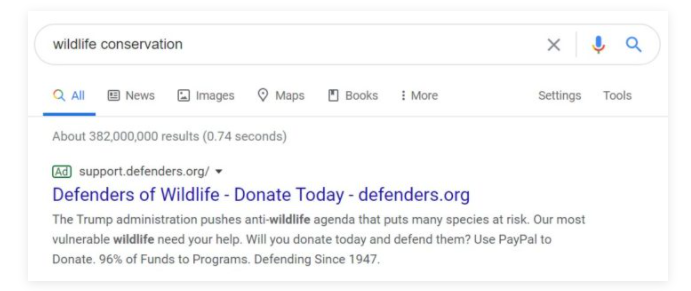 Recaudación de Fondos Digital: un Curso Intensivo
Ideas de Recaudación de Fondos Digital:

Actualice su sitio web

Un blog constantemente actualizado
Una estructura de navegación fácil de usar
Un diseño visualmente agradable
Recaudación de Fondos Digital: un Curso Intensivo
Ideas de Recaudación de Fondos Digital:

Crea un Hashtag

Único 
Memorable
Fácilidad de uso
Recaudación de Fondos Digital: un Curso Intensivo
Ideas de recaudación de fondos digital:

Crear videos y otro contenido atractivo

En general, la idea es transmitir de manera efectiva el impacto que estas donaciones tendrán al demostrar el propósito de su misión a través de gráficos y fotos.
Recaudación de Fondos Digital: un curso Intensivo
Ideas de recaudación de fondos digital:

Apóyate en el marketing por correo electrónico segmentado

Datos demográficos: ubicación, edad, sexo, estado parental/civil

Tamaño de la donación: regalos pequeños, medianos o grandes

Tipo de donante: nuevo, repetidor, recurrente o caducado
Recaudación de Fondos Digital: un curso Intensivo
Ideas de recaudación de fondos digital:

Apóyate en el marketing por correo electrónico segmentado

Preferencia de comunicación: correo electrónico, texto, teléfono, correo directo

Método de donación: efectivo, cheque, en línea, móvil
Recaudación de Fondos Digital: un Curso Intensivo
Ideas de recaudación de fondos digital:

Prueba A/B de tu página de donación

La redacción de tu solicitud de recaudación de fondos 
Montos de donación sugeridos (tamaños y/o presencia/ausencia de sugerencias)
El número de campos obligatorios
Recaudación de Fondos Digital: un Curso Intensivo
Ideas de recaudación de fondos digital:

Prueba A/B de tu página de donación

Cualquier imagen o visual
Multipaso vs. una página
Recaudación de Fondos Digital: un Curso Intensivo
Ideas de recaudación de fondos digital:

Configurar una tienda web de recaudación de fondos

Asóciese con una empresa dedicada a la recaudación de fondos de productos
Selecciona productos que sabes que tus seguidores querrán comprar
Incluye un enlace a tu tienda en tu página de donaciones
"Ningún gran triunfador, incluso aquellos que lo hicieron parecer fácil, tuvo éxito sin trabajo duro"
Jonathan Sacks
Metodología Digital de Recaudación de Fondos
La recaudación de fondos digital es un enfoque "orientado al proceso" hacia la recaudación de fondos. 

En lugar de la recaudación de fondos estilo proyecto de años anteriores, la recaudación de fondos digital se trata de construir una comunidad en línea que impulse las donaciones de forma continua.
Metodología Digital de Recaudación de Fondos
Esto significa que los mejores recaudadores de fondos digitales son también los mejores vendedores digitales. Los dos van de la mano, y las estrategias que funcionan en el mundo del marketing digital también son aplicables en el mundo de la recaudación de fondos digital.

Lectura: https://www.causevox.com/digital-fundraising/#digital-fundraising-method
Metodología Digital de Recaudación de Fondos
La metodología digital de recaudación de fondos contiene tres pasos principales: 

Atraer

Nutrir

Convertir
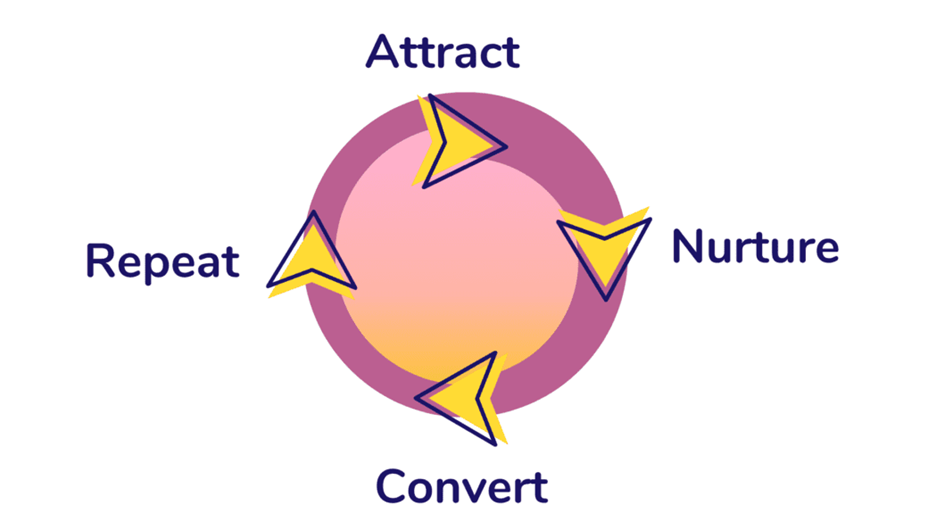 Metodología Digital de Recaudación de Fondos
Beneficios de la metodología digital de recaudación de fondos
Enfoque en el Crowdfunding
El Crowdfunding ha creado la oportunidad para que los empresarios recauden cientos de miles o millones de dólares de cualquier persona con dinero para invertir. 
El crowdfunding proporciona un foro a cualquier persona con una idea para lanzarlo frente a los inversores que esperan.
Enfoque en el Crowdfunding
El crowdfunding es el uso de pequeñas cantidades de capital de un gran número de individuos para financiar una nueva empresa comercial. ​

El crowdfunding hace uso de la fácil accesibilidad de vastas redes de personas a través de las RR.SS. y sitios web de crowdfunding para reunir a inversores y empresarios, con el potencial de aumentar el espíritu empresarial mediante la expansión del grupo de inversores más allá del círculo tradicional de propietarios, parientes y capital riesgo.

LEER:​​ https://www.investopedia.com/terms/c/crowdfunding.asp​
¿Cómo funciona el Crowdfunding?
Aquellos que buscan respaldo financiero crean una campaña para informar a los posibles inversores / donantes sobre el propósito y la necesidad de efectivo, así como para solicitarlo.

El crowdfunding permite a los inversores seleccionar entre cientos de proyectos e invertir tan poco como 10 €. Los sitios de crowdfunding generan ingresos a partir de un porcentaje de los fondos recaudados.

LECTURA: https://ec.europa.eu/growth/access-finance-smes/guide-crowdfunding/what-crowdfunding/crowdfunding-explained_en ​
Tipos de Crowdfunding
Préstamos entre particulares o peer-to-peer (P2P):

La multitud presta dinero a una empresa con el entendimiento de que el dinero será devuelto con intereses. Es muy similar a los préstamos tradicionales de un banco, excepto que usted pide prestado a muchos inversores.

Equity crowdfunding​​:

Venta de una participación en un negocio a un número de inversores a cambio de la inversión.
Tipos de Crowdfunding
Equity crowdfunding​​ (a continuación):

La idea es similar a cómo se compran o venden acciones ordinarias en una bolsa de valores, o a un capital de riesgo.

Crowdfunding basado en recompensas:

Las personas donan a un proyecto o negocio con expectativas de recibir a cambio una recompensa no financiera, como bienes o servicios, en una etapa posterior a cambio de su contribución.
Tipos de Crowdfunding
Crowdfunding basado en donaciones:

Las personas donan pequeñas cantidades para cumplir con el objetivo de financiación más grande de un proyecto caritativo específico sin recibir ningún retorno financiero o material.

Participación en los beneficios/participación en los ingresos:

Las empresas pueden compartir ganancias o ingresos futuros con la multitud a cambio de fondos ahora.
Tipos de Crowdfunding
Crowdfunding de títulos de deuda:

Las personas invierten en un título de deuda emitido por la empresa, como un bono.

Modelos híbridos:

Ofrece a las empresas la oportunidad de combinar elementos de más de un tipo de crowdfunding.
Ventajas del Crowdfunding
Más eficiente que la recaudación de fondos tradicional

Es un lugar para construir tracción, social, prueba y validación

Es una oportunidad para la lluvia de ideas de crowdsourcing para refinar tu idea

Gana primeros usuarios y defensores leales

Se duplica como marketing y exposición a los medios
Desventajas del Crowdfunding
Requiere preparación.

Una vez iniciada, una campaña es difícil/arriesgada de cambiar o modificar.

Algunos tipos de crowdfunding están regulados, por ejemplo, sobre cómo y cuánto donan los donantes.

Responsabilidades contables y administrativas asociadas.
Desventajas del Crowdfunding
La visibilidad que viene con una campaña pública puede conducir al robo de ideas o comentarios negativos.

 LECTURA​: 20 Pros and Cons of Crowdfunding (thepowermba.com)
"No soy producto de mis circunstancias. Soy un producto de mis decisiones".
Stephen Covey
11 Increíbles Herramientas de Recaudación de Fondos para ONGs
Existen muchas herramientas para apoyar los esfuerzos de recaudación de fondos, para todo tipo de causas.
11 Increíbles Herramientas de Recaudación de Fondos para ONGs
Lectura: https://blog.elevationweb.org/11-awesome-fundraising-tools-for-nonprofits
Inicios Rápidos para la Recaudación de Fondos Digitales
Actualiza tu sitio web

Crear un hashtag

Crea vídeos y otro contenido atractivo

Apóyate en el marketing por correo electrónico segmentado
Actividad
Seleccione una organización benéfica local y vea cómo mejoraría sus esfuerzos actuales de recaudación de fondos.
Casos de Éxito
Disability Rights New York: https://cornershopcreative.com/portfolio/disability-rights-new-york-multi-step-donation-form/
 
Disability Rights New York es una organización sin fines de lucro con sede en Nueva York que trabaja para proporcionar servicios legales gratuitos, defensa, recursos y otro apoyo crucial a las personas con discapacidades.

Emprendieron un proyecto con el equipo de DRNY para implementar un formulario de donación de varios pasos en su sitio web.
Preguntas
Explicar en qué se diferencia la financiación digital de la "financiación tradicional“

¿Cuáles son los beneficios de la recaudación de fondos digital?

Nombra 5 herramientas para ayudarte con la recaudación de fondos digital
Evaluación
Nombra tres beneficios de la recaudación de fondos digital

Nombra cinco opciones de recaudación de fondos digital

Nombra tres tendencias en recaudación de fondos digital
03
Atraer Apoyo
¿Cómo obtienen financiación las ONGs?
Las fuentes de financiamiento incluyen cuotas de membresía; la venta de bienes y servicios; sector privado, empresas con fines de lucro; fundaciones filantrópicas; subvenciones de agencias locales, estatales y federales, así como de gobiernos extranjeros; y donaciones privadas.

Lectura: https://www.investopedia.com/ask/answers/13/ngos-get-funding.asp
¿Cómo obtienen financiación las ONGs?
Los donantes privados individuales pueden constituir una parte significativa de la financiación de las ONG. Algunas de estas donaciones provienen de personas adineradas, como la donación de $ 1 mil millones de Ted Turner a las Naciones Unidas.  

Otro ejemplo, como informado por la CNBC, sería la promesa de Warren Buffett en 2006 de dar 10 millones de Berkshire-Hathaway acciones clase B a la Fundación Bill y Melinda Gates (valorada en más de 31.000 millones de dólares en junio de 2006).
¿Cómo obtienen financiación las ONG?
A finales de 2021, Buffett había donado un total de $ 32.7 mil millones a la Fundación Gates. Sin embargo, las ONGs también pueden depender de un gran número de pequeñas donaciones en lugar de un pequeño número de grandes donaciones.

A pesar de su independencia del gobierno, muchas ONGs dependen en gran medida de la financiación del gobierno.
¿Cómo obtienen financiación las ONGs?
Algunos fondos de ONGs gubernamentales pueden ser vistos como controvertidos, porque el financiamiento puede disminuir la capacidad de una ONG para abogar políticamente o intentar lograr objetivos radicales.

Las ONGs pueden aceptar donaciones de particulares, empresas con fines de lucro, fundaciones benéficas y gobiernos, ya sean locales, estatales, federales o incluso extranjeros. 

Como entidades sin fines de lucro, también pueden cobrar cuotas de membresía y vender bienes y/o servicios.
Principales Fuentes de Financiación para ONG
Las ayudas bilaterales y multilaterales son una de las mayores fuentes de financiación que hemos visto en los últimos cincuenta años. 

Estos proceden de las oficinas exteriores de los países desarrollados o de organizaciones multilaterales establecidas por diferentes países, como el Banco Mundial, Naciones Unidas, o el Banco Asiático de Desarrollo.
Principales fuentes de financiación para ONG
Otras fuentes importantes de financiación son las organizaciones benéficas/fundaciones/organizaciones internacionales privadas que se manejan de manera más privada y se centran mejor en equipar a las ONG locales no solo financieramente, sino también técnicamente.

Lectura: https://www.fundsforngos.org/alternative-fundraising/3-major-sources-of-funding-for-ngos/
"Calidad significa hacerlo bien cuando nadie está mirando".
Henry Ford
Cómo Atraer Donantes a Largo Plazo: Siete Pasos Esenciales para las Organizaciones que Buscan Involucrar a los Donantes
Perfecciona tus mensajes:

El recordatorio aquí es tener muy claro por qué existe su organización, en qué se diferencia de sus competidores y cómo se ve el éxito.

Entienda su por qué

Desea recaudar dinero, pero ¿por qué su organización lo necesita? ¿Qué logrará esta donación? Ser capaz de responder a eso es tan importante como lo es comunicar esa respuesta a los posibles donantes.
Cómo Atraer Donantes a Largo Plazo: Siete Pasos Esenciales para las Organizaciones que Buscan Involucrar a los Donantes
Entienda su por qué

Una pregunta que a menudo respondemos de nuestra fundación y de los principales clientes donantes es si conocemos alguna oportunidad de concesión procesable. 

Tener oportunidades listas le permitirá responder rápidamente a los intereses de los donantes una vez que comience su alcance.
Cómo Atraer Donantes a Largo Plazo: Siete Pasos Esenciales para las Organizaciones que Buscan Involucrar a los Donantes
Haz tu investigación

Los estudios de paisaje, la investigación de prospectos y el mapeo de redes son los primeros pasos cruciales para identificar a sus donantes objetivo.

Sabemos que las organizaciones quieren llegar a los nombres de los donantes lo más rápido posible, pero omitir estos pasos de investigación puede resultar en perder tiempo y recursos preciosos en la solicitud a los financiadores o tener reuniones que no son adecuadas desde el principio.
Cómo Atraer Donantes a Largo Plazo: Siete Pasos Esenciales para las Organizaciones que Buscan Involucrar a los Donantes
Haz tu investigación

Recomiendo invertir en las herramientas para hacer esta investigación internamente o subcontratar a una empresa que pueda ayudarlo a mapear el panorama.

Aclara los números

Toda la tarea que está haciendo revelará una información crítica: ¿sus necesidades de financiamiento se alinean con los posibles donantes?
Cómo Atraer Donantes a Largo Plazo: Siete Pasos Esenciales para las Organizaciones que Buscan Involucrar a los Donantes
Aclare los números

A través de su estudio de paisaje, es probable que pueda reducir los donantes que se alinean con sus niveles actuales de financiamiento.

Causa una buena primera impresión

¿Sus intereses se alinean?

¿Coinciden tus valores?
Cómo Atraer Donantes a Largo Plazo: Siete Pasos Esenciales para las Organizaciones que Buscan Involucrar a los Donantes
Causa una buena primera impresión

¿Sus enfoques estratégicos encajan con los del donante?

¿Cómo es su estructura de personal?

¿Quién toma las decisiones?
Cómo Atraer Donantes a Largo Plazo: Siete Pasos Esenciales para las Organizaciones que Buscan Involucrar a los Donantes
Nutre la relación

Ya sea que esté cultivando una relación con un nuevo donante, calentando una relación antigua o manteniendo un estado estable de relación existente, esto es nuevamente una inversión de tiempo. 

La sabiduría de recaudación de fondos de que mantener feliz a un donante actual es mejor que buscar nuevos donantes es cierta.
Cómo Atraer Donantes a Largo Plazo: Siete Pasos Esenciales para las Organizaciones que Buscan Involucrar a los Donantes
Sé honesto, pide lo que necesites

Si enfrenta problemas de personal, cambios en el liderazgo u otros desafíos, informe a sus donantes. 

Usted querrá tener un mensaje interno consistente, pero es probable que aprecien y respeten su transparencia. También es mejor que sepan de ti que de otra persona.
Distintas formas de Financiar una Organización
La recaudación de fondos no es solo pedir donaciones. Este es un aspecto del desarrollo sin fines de lucro, pero el panorama general de recaudación de fondos es bastante variado. 

Lectura : https://www.classy.org/blog/theres-more-than-one-way-to-fund-a-nonprofit/
Distintas formas de Financiar una Organización
Las organizaciones sin fines de lucro pueden financiar su trabajo con patrocinios, subvenciones, donaciones individuales, eventos, pago por servicio y más:
Ideas para Atraer Apoyo Económico
Ideas para Atraer Apoyo Económico
Ideas para Atraer Apoyo Económico
Programas de Financiación de la UE
La UE tiene varios programas de financiación diferentes que puede solicitar, dependiendo de la naturaleza de su negocio o proyecto. Hay dos tipos diferentes: 

Financiación directa
Financiación indirecta

Lectura: https://europa.eu/youreurope/business/finance-funding/getting-funding/eu-funding-programmes/index_en.htm
"Es importante que los líderes sean consistentes. Puedes cambiar de opinión, pero cambia de opinión en contra de un marco consistente".
Indra Nooyi
Programas de Financiación de la UE – Financiación Directa
La asignación del capital de financiación directa es gestionada por las instituciones europeas. Hay dos tipos de financiación disponibles: subvenciones y contratos. Puede solicitar subvenciones y contratos gestionados por la Comisión Europea en el portal de financiación y licitaciones.

Subvenciones:

Las subvenciones se conceden a proyectos específicos relacionados con las políticas de la UE, normalmente tras un anuncio público conocido como convocatoria de propuestas.
Programas de Financiación de la UE – Financiación Directa
¿Quién es elegible?

Puede solicitar una subvención si dirige una empresa u organización relacionada (asociaciones empresariales, proveedores de apoyo empresarial, consultores, etc.) que ejecuta proyectos que promueven los intereses de la UE, o si contribuye a la aplicación de un programa o política de la UE.
Programas de Financiación de la UE –Financiación Directa
Contratos:

Las instituciones de la UE emiten contratos para comprar servicios, bienes u obras que necesitan para sus operaciones, como estudios, formación, organización de conferencias o equipos informáticos.
Programas de Financiación de la UE – Financiación Indirecta
La financiación indirecta es gestionada por las autoridades nacionales y regionales y comprende casi el 80 % del presupuesto de la UE, principalmente a través de 5 grandes fondos que se encuentran bajo el paraguas de los Fondos Estructurales y de Inversión Europeos.

Fondo Europeo de Desarrollo Regional – Desarrollo regional y urbano

Fondo Social Europeo – Inclusión social y buena gobernanza

Fondo de Cohesión – convergencia económica por las regiones menos favorecidas
Programas de Financiación de la UE – Financiación Indirecta
Fondo Europeo Agrícola de Desarrollo Rural

Fondo Europeo Marítimo y de Pesca

Solicitar financiación

Para acceder a las subvenciones de la UE, debe solicitarlas a través de las autoridades regionales o nacionales pertinentes. (conocidas como autoridades de gestión) en el Estado miembro en el que esté registrado.
Funding Sources
Financiación Internacional
Crowdfunding:

Financiación colaborativa. 

Las personas contribuyen al desarrollo del producto antes de que esté disponible comercialmente.

Los inversores son esencialmente clientes.
Financiación Internacional
Financiación de la cooperación:

Fondos disponibles a través de las empresas

Normalmente incorporado a través de fondos de desarrollo o estrategias de responsabilidad social corporativa (RSE)

Fondos de investigación y sostenibilidad
Subvenciones y Donaciones
Una subvención es una cantidad acordada de dinero otorgada por el gobierno de otras organizaciones legales para un propósito específico.

Las organizaciones legales incluyen, gobiernos, consejos de investigación, cooperativas, etc. 

Las subvenciones ayudan a apoyar la creación de empresas, programas de aprendizaje, proyectos comunitarios, proyectos de movilidad.
Subvenciones y Donaciones
Una donación es una suma de dinero dada por un individuo u organización a otro.

Las donaciones en la mayoría de los casos tienen pocas restricciones y acuerdos legales.
Donaciones en Especie
La donación en especie se refiere a los bienes o servicios dados para apoyar un proyecto.

El efectivo puede o no estar involucrado

Las donaciones equivalen al valor monetario 

Ejemplo: UEL da dinero en efectivo en especie en forma de apoyo administrativo a 5 horas por semana para apoyar el desarrollo del "proyecto White Sands".
Filial Comercial
Una subsidiaria comercial es una compañía comercial no caritativa. 

Por lo general, es propiedad total de la organización benéfica, lo que significa que la organización benéfica es su único accionista.

Están exentos de algunos IMPUESTOS pero no exentos de IVA.

En otras palabras, la filial comercial de propiedad absoluta realiza las actividades comerciales que no entran dentro de los objetos de la organización benéfica.
Filial Comercial
La subsidiaria está sujeta a impuestos exactamente de la misma manera que para una empresa normal, pero con una planificación cuidadosa puede donar la mayoría de sus ganancias a su organización benéfica matriz y reducir sus obligaciones fiscales corporativas a prácticamente cero. 

Por lo general, las subsidiarias comerciales no pagarán dividendos.

Gestión de una filial comercial a menudo require recursos adicionales

Filiales Comerciales – ¿debería una ONG tener una? - Charity Registration (charity-registration.com)
Licitación
El proceso mediante el cual los gobiernos y las instituciones financieras invitan a licitar grandes proyectos que deben presentarse dentro de un plazo finito.

Es un proceso vigoroso y muy competitivo.

Los elementos comunes de una licitación en especie incluyen investigación de mercado, presupuesto, diagrama de Gantt, posibles problemas que puedan surgir, plan del proyecto, restricciones éticas, etc.
Licitación
Debe seguir un formato estructurado de gestión de proyectos

Asegurarse de hacer las preguntas adecuadas al comienzo

Escritura de licitaciones para organizaciones sin ánimo de lucro – Guía práctica – Recaudación de fondos para organizaciones benéficas (charity-fundraising.org.uk)
Efectivo vs. Superávit
También conocido como la moneda de curso legal utilizada para pagar por un bien o servicio.

Un superávit es la cantidad de un activo o recurso que excede la porción que se utiliza.

El excedente de efectivo es el efectivo que excede la cantidad presupuestada para el año financiero.
Efectivo vs. Superávit
El efectivo es un activo líquido.

El excedente puede ser en efectivo u otros activos.

Ejemplo: un superávit en los recursos de la oficina
Reinvertir el Superávit
Los excedentes se pueden utilizar de muchas maneras diferentes para beneficiar al negocio:

Planes de bonificación anuales para empleados leales

Proyectos de participación comunitaria

Pagar las deudas

Ampliar el modelo de negocio
"El camino hacia el éxito siempre está en construcción".
Lily Tomlin
Cómo Escribir para Conseguir Apoyo para su ONG
Como ONG, es posible que haya desarrollado varios estudios de casos para documentar los resultados de su proyecto o mientras realizaba una investigación sobre un tema en particular. 

Además de mostrar el trabajo de su organización, los estudios de casos también se pueden utilizar para solicitar fondos de los donantes. 

Cuando los estudios de caso se utilizan como una herramienta de recaudación de fondos, se denominan Caso de apoyo.

Lectura: https://www.fundsforngos.org/featured-articles/how-to-write-a-case-for-support-for-your-ngo/
Cómo Escribir para Conseguir Apoyo para su ONG
Pasos para escribir un caso de apoyo:
Cómo Escribir para Conseguir Apoyo para su ONG
Para escribir una contundente declaración de caso...

Uso del lenguaje emocional

Uso de datos y hechos precisos

Alinea tus objetivos con los del donante

Usar imágenes y representaciones gráficas
Cómo Escribir para Conseguir Apoyo para su ONG
Un caso de apoyo...

Debe ser atractivo

Debe estar centrado en el donante

Debe ilustrar claramente sus requisitos de financiación

Debe mostrar sus logros

Debe convencer a los donantes para que se comprometan con su organización
Cómo Escribir para Conseguir Apoyo para su ONG
Qué incluir en un caso de apoyo
Cómo Escribir para Conseguir Apoyo para su ONG
Qué incluir en un caso de apoyo
Cómo Escribir para Conseguir Apoyo para su ONG
Longitud ideal de una declaración de caso

Dependiendo de su redacción, su declaración de caso debe tener entre 4 y 8 páginas. Dicho esto, no se preocupe si tiene una declaración de caso que tiene más de 8 páginas. 

Sin embargo, debe asegurarse de que la declaración de caso no sea inferior a 4 páginas, ya que una declaración de caso más corta no podrá dar una descripción detallada de su organización al donante.
Actividad
Cree un esquema de un caso de soporte para su organización.
Casos de Éxito
Modelización financiera de una ONG: https://oakbusinessconsultant.com/case-study-for-ngo-financial-modeling/ 

Este estudio de caso para ONG trata sobre Hub Care, que es una ONG con sede en Australia, que proporciona un sistema de servicios único y holístico al gobierno para compartir información a través de los ecosistemas de servicios sociales, lo que lleva a mejores resultados para la participación ciudadana, el aumento de la productividad, el cumplimiento de los servicios y una mejor supervisión gubernamental.
Casos de Éxito
Modelización financiera de una ONG: https://oakbusinessconsultant.com/case-study-for-ngo-financial-modeling/ 

La empresa tiene una gran contribución a su Sociedad, por lo que ahora quieren una amplia investigación de mercado para sus futuros planes sociales y para buscar fondos del Gobierno para iniciar.
Preguntas
¿En qué se diferencia la atracción de financiación del crowdfunding?

Enumere cuatro formas de obtener apoyo para su organización.

Enumere tres ejemplos de programas de financiación de la UE.
04
Financiación Externa
Introducción al "Funding Mix“ de una ONG
Los presupuestos de las ONG a menudo dependen de una colección de fuentes de financiación externas, incluidas subvenciones y donaciones, y actividades generadoras de ingresos, incluida la inversión.

El concepto de una "combinación de financiación" se centra en considerar las fuentes de financiación de los donantes disponibles para las ONG como parte de un continuo, que es la premisa para la estabilidad financiera sostenida de la ONG, sus ofertas y, en última instancia, para quienes se benefician de ellas.

Lectura: https://www.gdrc.org/ngo/funding/funding-mix.html
Funding Mix en ONGs
Una combinación de financiación puede agruparse potencialmente en tres fuentes principales:

Financiación de donantes

Estas fuentes pueden incluir donaciones, financiación de proyectos, financiación colectiva en línea, eventos de recaudación de fondos, etc. que suelen ser específicos del proyecto.
Funding Mix en ONGs
Actividades generadoras de ingresos

Estas fuentes pueden incluir cuotas de membresía o suscripción, publicaciones, venta de productos, contribuciones en especie, incluido el tiempo del personal voluntario, capacitación y consultoría, etc., que generalmente son genéricas o no específicas del proyecto.
Funding Mix en ONGs
Inversiones

Estas fuentes pueden incluir depósitos fijos, inversiones financieras, fondos fiduciarios, fondos de dotación que generalmente son genéricos o no específicos del proyecto.
Funding Mix en ONGs
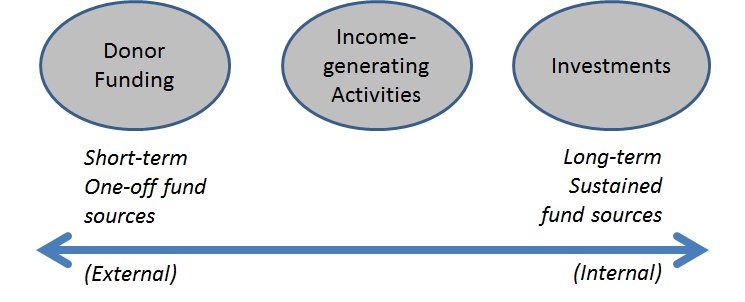 Funding Mix en ONGs
La construcción de una relación fructífera y beneficiosa entre las ONG y las agencias donantes depende en gran medida de que cada uno trate de comprender las metas y objetivos del otro.
Funding Mix en ONGs
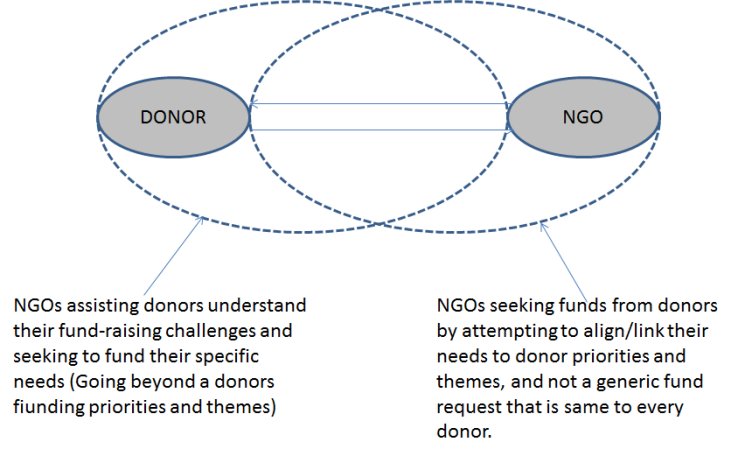 Funding Mix en ONGs
Centrado en el donante: 

Es importante entender que las ONGs deben ayudar a los donantes a comprender sus propios desafíos de recaudación de fondos y tratar de financiar sus necesidades específicas. 

Las ONGs tendrían que ir más allá de las prioridades y temas de financiación de un donante y establecer asociaciones amplias con sus donantes.
Funding Mix en ONGs
Centrado en las ONGs:

Por otro lado, las ONGs que buscan fondos de donantes deben aclarar y alinear/vincular sus necesidades con prioridades y temas específicos de los donantes, y no enviar una solicitud genérica de fondos que sea la misma para todos los donantes.
Funding Mix en ONGs
El proceso de búsqueda de fondos basados en donantes es una calle de doble sentido. Las ONGs deben tener en cuenta que los propios donantes tienen que recaudar fondos de fuentes individuales, corporativas o públicas. 

Esto significa que los donantes son responsables ante esas fuentes: cualquier fondo desembolsado por los donantes a las ONGs debe ser reportado y justificado por ellos.
Funding Mix en ONGs
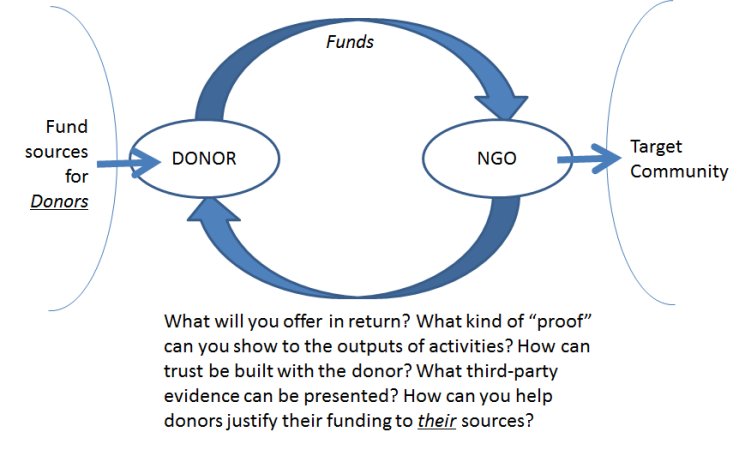 Funding Mix en ONGs
Sostenibilidad financiera a largo plazo:

Dependiendo de las leyes que rigen las ONGs de un país específico, una ONG también puede buscar oportunidades de inversión que le permitan generar ingresos adicionales.
Funding Mix en ONGs
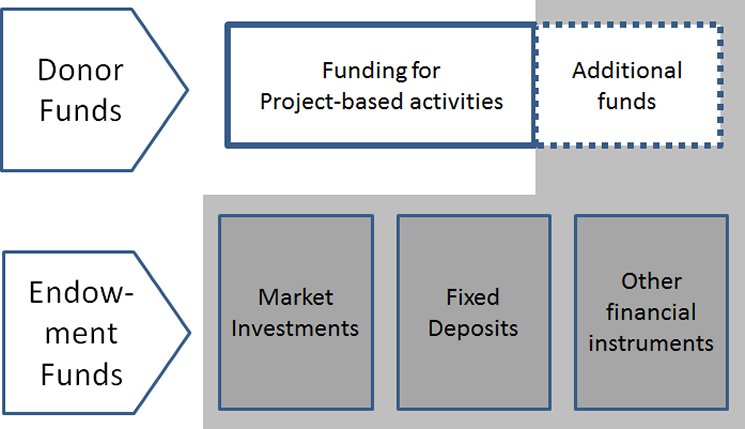 "Sigue siendo un estudiante de por vida. No pierdas esa curiosidad".
Indra Nooyi
¿Qué es el Capital Riesgo?
El capital de riesgo o venture capital (VC) es una forma de capital privado y un tipo de financiamiento que los inversionistas brindan a las empresas de nueva creación y pequeñas empresas que se cree que tienen potencial de crecimiento a largo plazo. 

El capital de riesgo generalmente proviene de inversionistas acomodados, bancos de inversión y cualquier otra institución financiera. Sin embargo, no siempre adopta una forma monetaria; También se puede proporcionar en forma de conocimientos técnicos o de gestión.
¿Qué es el Capital Riesgo?
El capital de riesgo generalmente se asigna a pequeñas empresas con un potencial de crecimiento excepcional, o a empresas que han crecido rápidamente y parecen estar preparadas para continuar expandiéndose.

Lectura: https://www.investopedia.com/terms/v/venturecapital.asp
¿Qué es el Capital Riesgo?
Aunque puede ser arriesgado para los inversores que depositan fondos, el potencial de rendimientos superiores a la media es una recompensa atractiva.

Para las nuevas empresas o empresas que tienen un historial operativo limitado (menos de dos años), el capital de riesgo se está convirtiendo cada vez más en una fuente popular, incluso esencial, para recaudar dinero, especialmente si carecen de acceso a los mercados de capital, préstamos bancarios u otros instrumentos de deuda. 

El principal inconveniente es que los inversores suelen obtener capital en la empresa y, por lo tanto, tienen voz en las decisiones de la empresa.
¿Qué es el Capital Riesgo?
La financiación de capital riesgo es la financiación proporcionada a empresas y empresarios. Se puede proporcionar en diferentes etapas de su avance, aunque a menudo implica financiación temprana y ronda inicial.

Los fondos de capital riesgo gestionan inversiones mancomunadas en oportunidades de alto crecimiento en empresas emergentes y otras empresas en fase inicial y, por lo general, solo están abiertos a inversores acreditados.
¿Qué es el Capital Riesgo?
El capital de riesgo ha pasado de ser una actividad de nicho al final de la Segunda Guerra Mundial a una industria sofisticada con múltiples actores que desempeñan un papel importante en el estímulo de la innovación.
Entendiendo el Capital Riesgo
En un acuerdo de capital de riesgo, grandes partes de propiedad de una empresa se crean y venden a unos pocos inversores a través de sociedades limitadas independientes que son establecidas por empresas de capital de riesgo. A veces, estas asociaciones consisten en un grupo de varias empresas similares.
Entendiendo el Capital Riesgo
Sin embargo, una diferencia importante entre el capital de riesgo y otros acuerdos de capital privado es que el capital de riesgo tiende a centrarse en las empresas emergentes que buscan fondos sustanciales por primera vez, mientras que el capital privado tiende a financiar empresas más grandes y establecidas que buscan una inyección de capital o una oportunidad para que los fundadores de las empresas transfieran algunas de sus participaciones de propiedad.
Business Angels
Para las pequeñas empresas, o para las empresas emergentes en las industrias emergentes, el capital de riesgo generalmente es proporcionado por individuos de alto patrimonio neto (en inglés HNWIs)—También conocido a menudo como “ángeles inversionistas"—y empresas de capital riesgo.

La Asociación Nacional de Capital de Riesgo (NVCA) es una organización compuesta por cientos de empresas de capital de riesgo que ofrecen financiar empresas innovadoras.
Business Angels
Los ángeles inversionistas suelen ser un grupo diverso de individuos que han acumulado su riqueza a través de una variedad de fuentes. 

Sin embargo, tienden a ser emprendedores por sí mismos, o ejecutivos recientemente retirados de los imperios empresariales que han construido.

Los inversores hechos a sí mismos que proporcionan capital de riesgo suelen compartir varias características clave. La mayoría busca invertir en empresas que estén bien administradas, que tengan un plan de negocio desarrollado completo, y están preparados para un crecimiento sustancial.
Business Angels
También es probable que estos inversores ofrezcan financiar empresas que estén involucradas en las mismas industrias o sectores comerciales o similares con los que están familiarizados. Si no han trabajado realmente en ese campo, podrían haber tenido formación académica en él. 

Otro hecho común entre los ángeles inversionistas es la co-inversión, en el que un ángel inversionista financia una empresa junto con un amigo o asociado de confianza, a menudo otro ángel.
El Proceso de Conseguir Capital Riesgo
El primer paso para cualquier empresa que busque capital de riesgo es presentar un plan de negocios, ya sea a una empresa de capital de riesgo o a un ángel inversionista. 

Si está interesado en la propuesta, la empresa o el inversionista deben realizar una due diligence, que incluye una investigación exhaustiva del modelo de negocio de la empresa, sus productos, gestión e historial operativo, entre otras cosas.

Dado que el capital de riesgo tiende a invertir mayores cantidades de dólares en menos empresas, esta investigación de antecedentes es muy importante.
El Proceso de Conseguir Capital Riesgo
Una vez que se haya completado la diligencia debida, la empresa o el inversor comprometerá una inversión de capital a cambio de capital en la empresa.

Estos fondos pueden proporcionarse todos a la vez, pero más típicamente el capital se proporciona en rondas. La empresa o el inversor entonces toma un papel activo en la empresa financiada, asesorando y monitoreando su progreso antes de liberar fondos adicionales.

El inversionista sale de la compañía después de un período de tiempo, generalmente de cuatro a seis años después de la inversión inicial, iniciando una fusión, adquisición, o una Oferta Pública Inicial (en inglés initial public offering (IPO).
Por qué es Importante el Capital Riesgo
A menudo se busca capital externo para distribuir el riesgo de fracaso. A cambio de asumir este riesgo a través de la inversión, los inversores pueden obtener capital y derechos de voto por centavos sobre el dólar potencial. 

El capital de riesgo, por lo tanto, permite a las nuevas empresas despegar y a los fundadores cumplir su visión.
"Tu actitud, no tu aptitud, determinará tu altitud".
Zig Ziglar
Uso del Capital de Inversores Privados para Aumentar el Impacto de las ONG
Las inversiones que benefician a la sociedad y proporcionan rendimientos financieros pueden recompensar tanto a las organizaciones no gubernamentales (ONGs) como a los inversores. 

La experiencia y la infraestructura de las ONGs las hacen atractivas para los inversores interesados en lograr un impacto social o ambiental positivo.
Uso del Capital de Inversores Privados para Aumentar el Impacto de las ONG
Las ONG suelen enfrentarse a cuatro desafíos principales de financiación que les impiden lograr el máximo impacto:

Escasez: Hay recursos limitados de donantes disponibles y muchas ONGs están compitiendo por estos recursos. 
Accesibilidad: Los riesgos involucrados con los contratos basados en el desempeño, donde un donante realiza pagos a una ONG solo después de lograr resultados específicos, a menudo pueden ser demasiado altos para las ONG.
Uso del Capital de Inversores Privados para Aumentar el Impacto de las ONG
Timing: La naturaleza impredecible de las corrientes de recursos de los donantes puede dejar a las ONG sin los recursos necesarios para ejecutar proyectos en el momento en que el impacto sería mayor.
Uso del Capital de Inversores Privados para Aumentar el Impacto de las ONG
Restricciones: Los donantes a menudo requieren que las ONGs gasten de acuerdo con las líneas presupuestarias previamente acordadas, lo que limita la flexibilidad con la que las ONGs pueden operar para lograr un impacto óptimo.

Lectura:  https://www.psi.org/wp-content/uploads/2020/05/PSI_Zurich_Report_Executive_Summary.pdf
Uso del Capital de Inversores Privados para Aumentar el Impacto de las ONG
A diferencia de las donaciones, el capital del inversor privado debe devolver el principio cuando se toma prestado, además de generar rendimientos para los inversores. 

Si bien esto puede ser obvio, representa un cambio fundamental en las operaciones de muchas ONG.
Uso del Capital de Inversores Privados para Aumentar el Impacto de las ONG
Population Services International y Zurich Insurance Company colaboraron para encontrar potenciales soluciones para realizar este cambio:
Capital Virtuoso: lo que las Fundaciones Pueden Aprender de los Inversores
Las fuerzas más allá del control de fundaciones u organizaciones sin fines de lucro explican algunos de los problemas. 

Por un lado, muchos gobiernos federales han reducido los fondos para los servicios sociales, dejando a las fundaciones y organizaciones sin fines de lucro sin un aliado en el que habían llegado a confiar.
Capital Virtuoso: lo que las Fundaciones Pueden Aprender de los Inversores
Además, muchos líderes de organizaciones sin fines de lucro están descubriendo que, a pesar de sus mejores esfuerzos, los problemas sociales persisten e incluso pueden empeorar. Pero parte de la dificultad debe rastrearse hasta la relación entre las fundaciones y las organizaciones sin fines de lucro.

Lectura: https://hbr.org/1997/03/virtuous-capital-what-foundations-can-learn-from-venture-capitalists
Ideas de Capital Riesgo en Acción
Preguntas para fundaciones abiertas a apoyar financieramente a organizaciones sin fines de lucro

¿Nuestras subvenciones brindarán a las organizaciones sin fines de lucro el apoyo organizacional necesario para lograr los objetivos del programa?
¿Qué capacidad interna necesitamos para construir fortaleza organizacional en la organización sin fines de lucro?
¿Es nuestra cartera de subvenciones demasiado pesada en la innovación del programa a expensas de la creación de la organización?
Ideas de Capital Riesgo en Acción
Preguntas para fundaciones abiertas a apoyar financieramente a organizaciones sin fines de lucro

¿Estamos lo suficientemente cerca de las organizaciones sin fines de lucro para ayudarlas a desarrollar la fortaleza organizacional?

¿Hay maneras de experimentar con algunos nuevos tipos de subvenciones?
Ideas de Capital Riesgo en Acción
Preguntas para organizaciones sin fines de lucro que buscan fondos

¿Estamos definiendo nuestras necesidades organizacionales para los financiadores?

¿Somos selectivos sobre qué fundaciones queremos como socios?

¿Estamos mostrando a las fundaciones un plan claro que justifique el apoyo a largo plazo?
Las ONGs y la Inversión de Impacto
Varias tendencias están alterando las fuentes tradicionales de financiación de las que dependen muchas organizaciones no gubernamentales (ONG). 

Algunas agencias donantes gubernamentales que financian a las ONG han amenazado con recortar drásticamente sus presupuestos, como en los Estados Unidos, donde se han propuesto recortes del 30%, mientras que el Reino Unido ha señalado que podría comenzar a imponer restricciones de financiación más estrictas.

Lectura: https://home.kpmg/xx/en/home/insights/2018/09/ngos-and-impact-investing.html
Las ONGs y la Inversión de Impacto
Al mismo tiempo, la liquidez de los mercados mundiales de capital y un mayor apetito por el riesgo entre los financieros han ampliado el panorama de los flujos de financiación privada para incluir programas sociales y ambientales, por ejemplo, el crecimiento de los bonos verdes y los fondos de renta variable vinculados a los ODS. 

En términos relativos, los flujos privados de inversión extranjera directa, las remesas y las donaciones filantrópicas superan con creces el flujo de ayuda oficial del gobierno a las economías en desarrollo.
Bonos de Impacto Social
Bonos de Impacto Social, que en última instancia son financiados por una institución como un gobierno u organización donante internacional, son un modelo popular de inversión de impacto de pago por resultados.

Un inversionista, que podría ser un individuo, fideicomiso, fundación, banco o institución de desarrollo comunitario, proporciona capital a un proveedor de servicios para lograr un resultado social acordado. 

En muchos casos, el proveedor de servicios es una ONG. El contrato generalmente especifica un límite de tiempo y métricas para el éxito..
Bonos de Impacto Social
Luego, el proveedor de servicios entrega el programa, y cuanto más exitosa sea la entrega contra resultados medibles, mayor será el rendimiento para el inversor.

Esto significa que las organizaciones y los inversores que a menudo están distantes del proceso pueden tener una mayor certeza de que sus fondos están proporcionando un resultado positivo. 

Otras dos partes a menudo participan en el proceso: un intermediario que estructura y coordina la relación entre las partes, y un tercero independiente que mide y valida el resultado.
Actividad
Haga una lista de las restricciones que los financiadores externos han impuesto a cambio de fondos para su organización, o enumere las posibles restricciones que sus financiadores actuales pueden imponer.
Casos de Éxito
Centro International for tropical Agricultura (CIAT): http://www.ijsrp.org/research-paper-1121/ijsrp-p11922.pdf

El objetivo de este estudio es:

Establecer el efecto de la estrategia de recaudación de fondos en la sostenibilidad financiera para ONG como el Centro Internacional para la Agricultura Tropical
Examinar el efecto de la estrategia de diversificación de ingresos en la sostenibilidad financiera de ONG como el Centro Internacional de Agricultura Tropical
Casos de Éxito
Centro International for tropical Agricultura (CIAT): http://www.ijsrp.org/research-paper-1121/ijsrp-p11922.pdf

Los objetivos (a continuación):

Determinar el efecto de la capacidad de gestión en la sostenibilidad financiera del Centro Internacional de Agricultura Tropical
Preguntas
¿Cuáles son los beneficios del financiamiento externo?

¿Nombrar un riesgo de autofinanciar una ONG?
Trabajo Individual
Por favor, agregue el ejercicio práctico sugerido, la preparación para la evaluación, otros estudios individuales.

Por ejemplo, el trabajo del curso para desarrollar e implementar un proyecto innovador con un enfoque basado en desafíos. Se recomienda desarrollar e implementar un proyecto innovador junto con las partes interesadas locales para abordar los desafíos locales (sección 2.3). Después de completar 6 módulos, los líderes de las Organizaciones del Tercer Sector (OTS) pudieron presentar sus proyectos de innovación para las partes interesadas (región / ciudad / industria). Estimulará la mentalidad de enfoque ascendente de los líderes de las OTS / gerentes / empleados TOP y fortalecerá la interacción, el compromiso y un efecto positivo en la comunidad local y regional.
05
Referencias
Referencias
https://www.gdrc.org/ngo/funding/funding-mix.html

https://www.researchgate.net/publication/259828506_Benefits_and_Risks_of_Self-Financing_of_NGOs_-_Empirical_Evidence_from_the_Czech_Republic_Slovakia_and_Austria

https://smallbusiness.chron.com/advantages-disadvantages-external-financing-10033.html
Referencias
https://www.investopedia.com/10-investing-concepts-beginners-need-to-learn-5219500

https://www.batonglobal.com/post/how-to-write-mission-vision-and-values-statements-with-examples

https://digitalmarketinginstitute.com/blog/10-reasons-your-business-should-invest-in-digital-transformation-corporate
Referencias
https://blog.elevationweb.org/11-awesome-fundraising-tools-for-nonprofits

https://cornershopcreative.com/blog/digital-fundraising/#crashcourse

https://cornershopcreative.com/portfolio/disability-rights-new-york-multi-step-donation-form/
Referencias
https://join.mobilize.us/blog/30-top-online-fundraising-ideas-for-2021-and-beyond

https://learning.candid.org/resources/blog/five-fundraising-trends-to-capitalize-on-in-2022/

https://www.causevox.com/digital-fundraising/#digital-fundraising-method
Referencias
https://www.iraiser.com/2021/07/build-your-annual-digital-fundraising-plan-in-5-steps/

https://www.youtube.com/watch?v=18yzSK6oWxw

https://www.youtube.com/watch?v=18yzSK6oWxw

https://www.iraiser.com/2021/07/build-your-annual-digital-fundraising-plan-in-5-steps/
Referencias
https://charitydigital.org.uk/topics/topics/a-beginners-guide-to-digital-fundraising-terms

https://europa.eu/youreurope/business/finance-funding/getting-funding/eu-funding-programmes/index_en.htm

https://ngosindia.com/ngo-funding/fund-raising/

https://oakbusinessconsultant.com/case-study-for-ngo-financial-modeling/
Referencias
https://reliefweb.int/sites/reliefweb.int/files/resources/Bridging%20the%20Needs-Based%20Funding%20Gap.pdf

https://www.classy.org/blog/theres-more-than-one-way-to-fund-a-nonprofit/

https://www.fundsforngos.org/alternative-fundraising/3-major-sources-of-funding-for-ngos/

https://www.genevaglobal.com/blog/blog-how-to-attract-long-term-donors
Referencias
https://www.investopedia.com/ask/answers/13/ngos-get-funding.asp

Trading Subsidiaries – should a charity have one? - Charity Registration (charity-registration.com)

https://www.gdrc.org/ngo/funding/funding-mix.html
Referencias
https://www.researchgate.net/publication/259828506_Benefits_and_Risks_of_Self-Financing_of_NGOs_-_Empirical_Evidence_from_the_Czech_Republic_Slovakia_and_Austria

https://smallbusiness.chron.com/advantages-disadvantages-external-financing-10033.html
¡Gracias!
¿Alguna pregunta?
www.leaderseeds.eu